Русский язык. 4 класс
Правописание

Тест 2
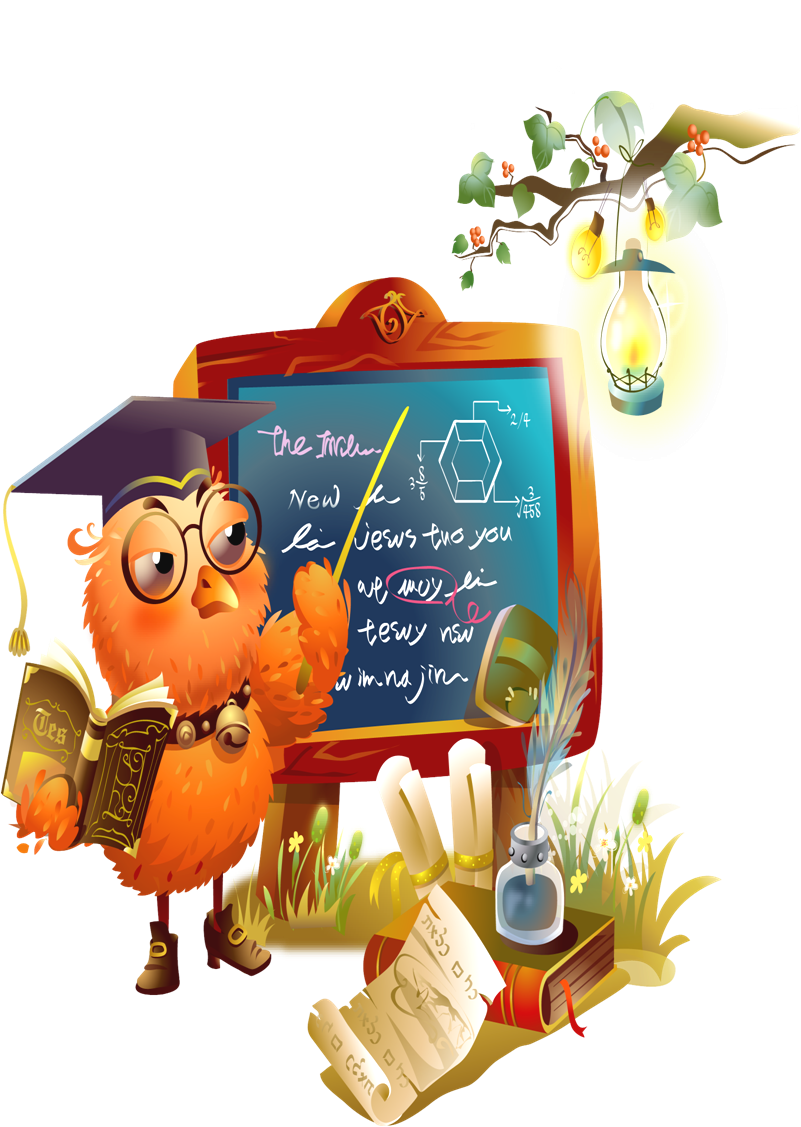 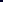 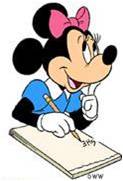 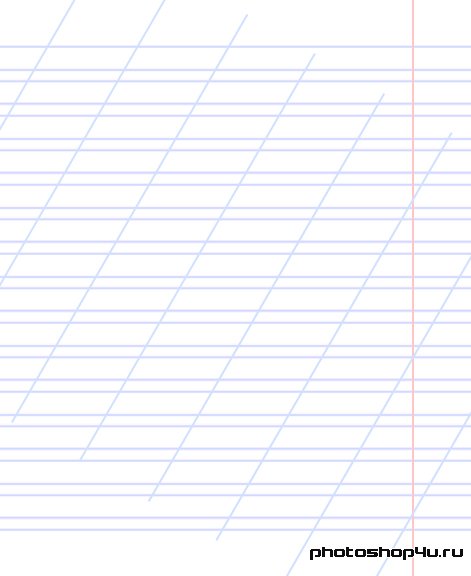 Вопрос № 1
Отметь слова с окончанием и
A
B
C
D
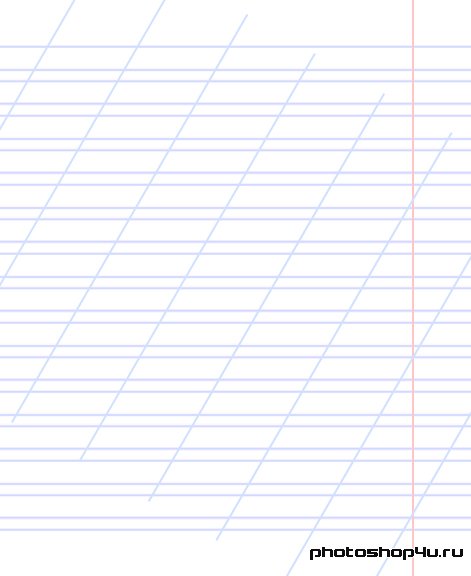 Вопрос № 2 
Отметь слова, в которых пропущена буква ы
A
B
C
D
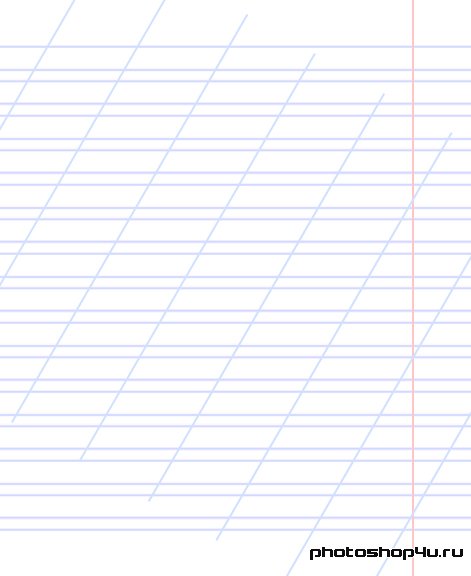 Вопрос № 3 
Отметь слова с ошибкой
A
B
C
D
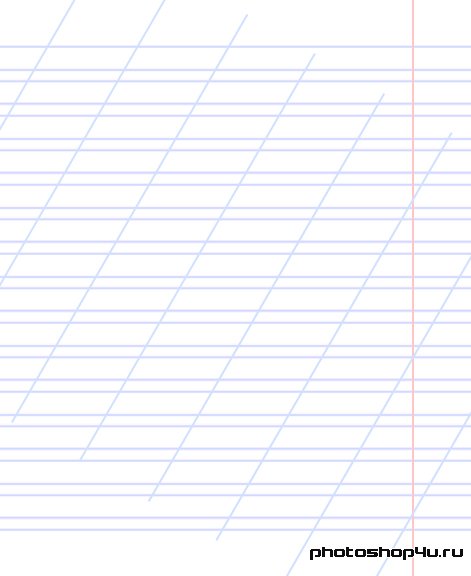 Вопрос № 4
 Отметь слова, в которых пропущена сс
A
B
C
D
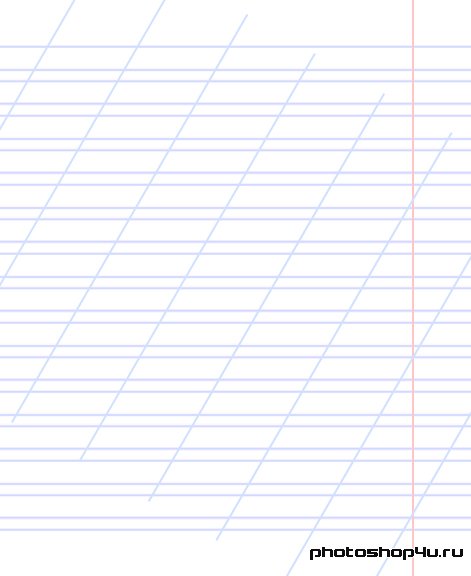 Вопрос № 5
 Отметь слова, на конце которых нужно написать ь
A
B
C
D
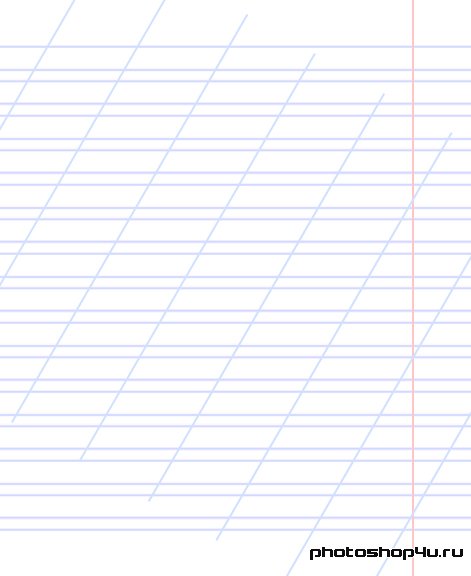 Вопрос № 6 
С какого звука начинаются слова 
яма, Яша, якорь?
A
B
C
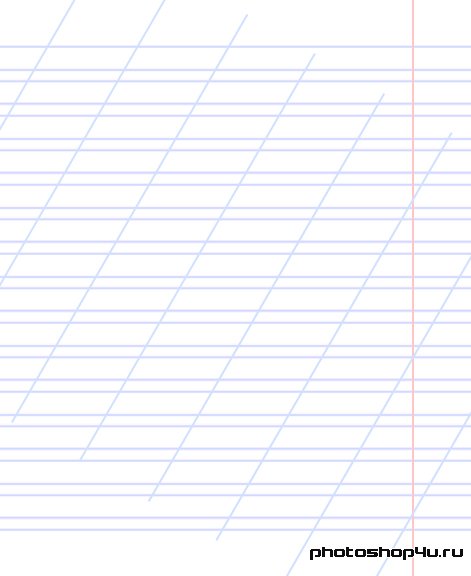 Вопрос № 7

 Отметь все раздельные написания.
A
B
C
D
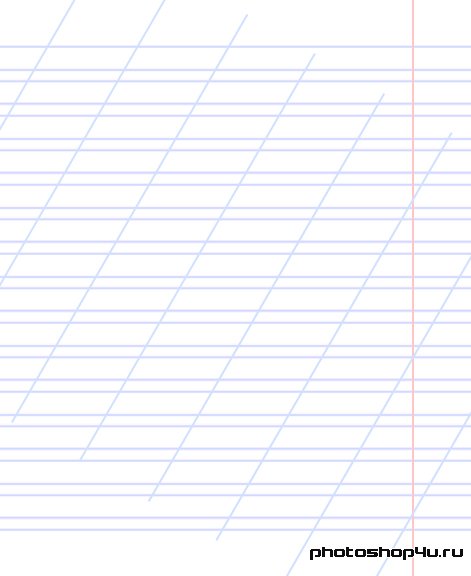 Вопрос № 8
Отметь слова, в которых пропущен разделительный ь
A
B
C
D
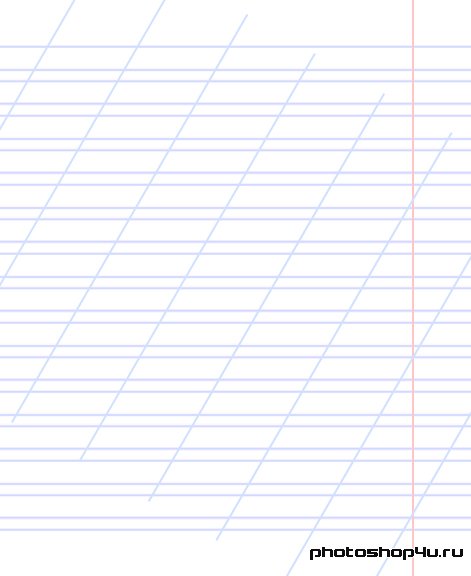 Вопрос № 9
 В каком слове встречается разделительный мягкий знак (ь) ?
A
B
C
D
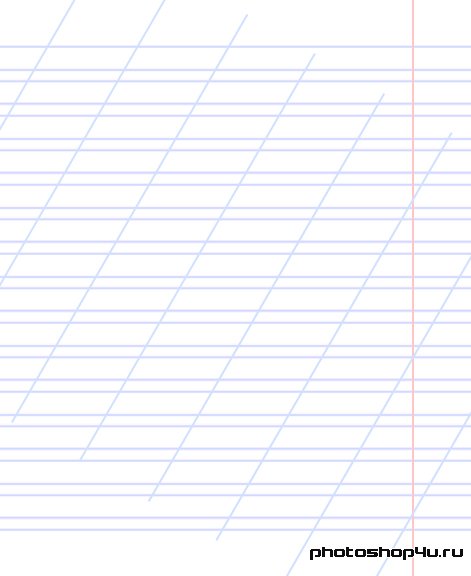 Вопрос № 10

 Отметь слова с окончанием и
A
B
C
D
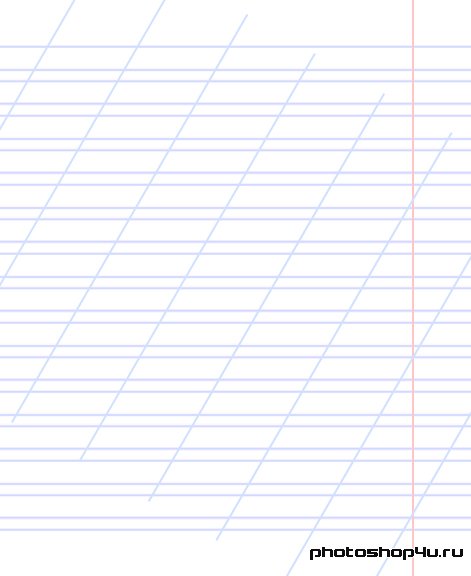 Литература:
Романова В.Ю.,Петленко Л.В..Русский язык в начальной школе: Контрольные работы, тесты, диктанты, изложения /под редакцией С.В. Иванова – М: Вентана-Графф, 2003г


 Источники:
 
  http://images.yandex.ru/yandsearch?p=7&text=%D0%BA%D0%BE%D1%80%D0%B0%D0%B1%D0%BB%D0%B8%D0%BA&pos=233&rpt=simage&img_url=http%3A%2F%2Fforum.materinstvo.ru%2Fuploads%2F1300546111%2Fpost-29417-1300634805.png